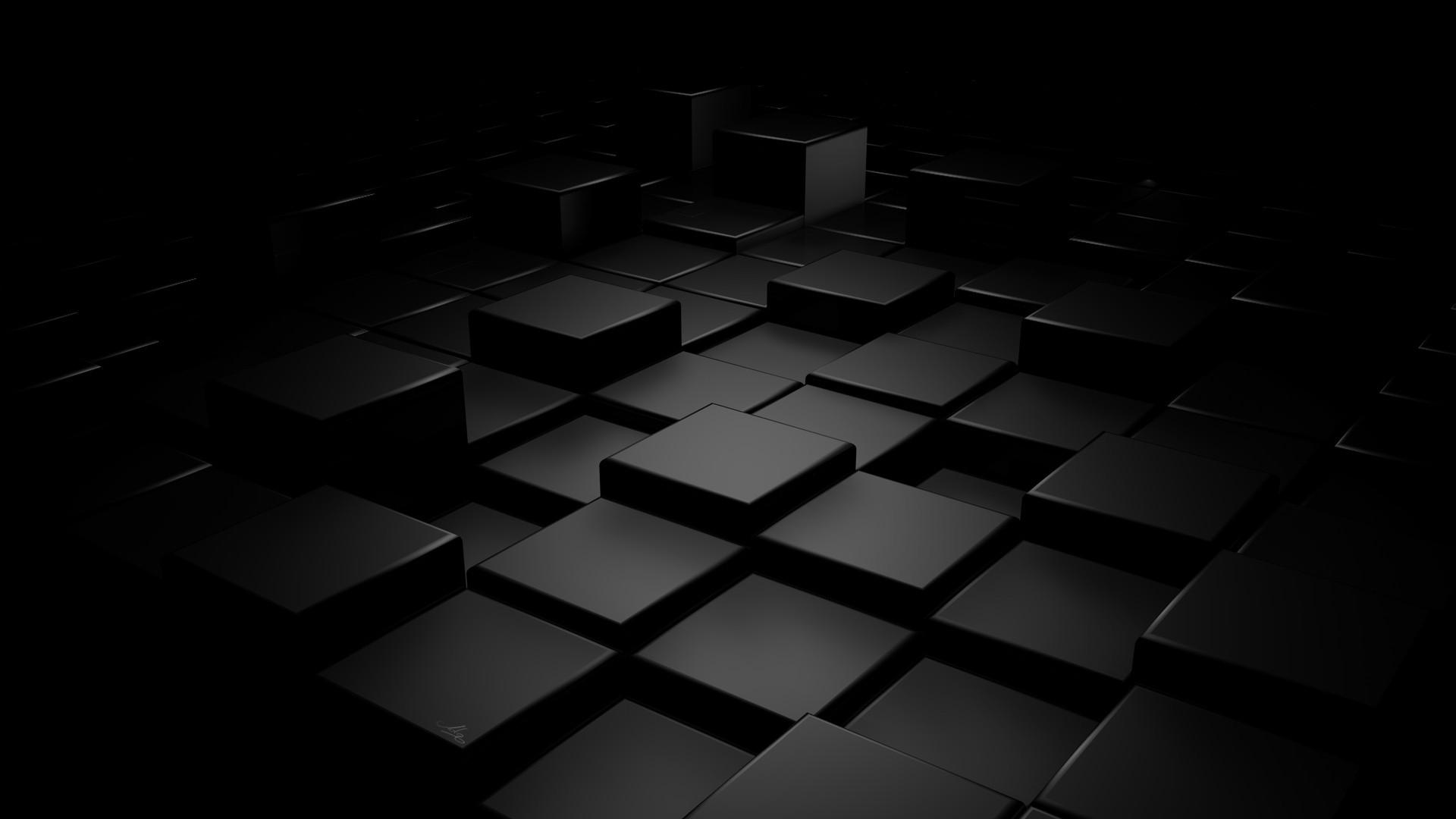 Neki tekst koji ulazi sa desne strane